Die Rolle vom Leitbild in Restrukturierungskonzepten
Inhalt des Restrukturierungskonzepts: Leitbild
Zusätzliche Informationen 
für das Leitbild
Als Eckdaten für die Beschreibung des Geschäftsmodells kommen in Betracht:
Eine allgemeine Beschreibung des Unternehmens und das neue Leitbild bilden die Grundlage des Restrukturierungs-konzeptes. Die folgenden Grundelemente sollten enthalten sein:
die langfristigen Ziele und grundlegenden Strategien des Unternehmens
die gewünschte Wettbewerbsposition und Wettbewerbsvorteile für den Kunden
die gemeinsamen Werte, Grundregeln und Verhaltensweisen, die in ihrer Gesamtheit den Kern der Unternehmenskultur und der Außenwahrnehmung bilden
die Hauptgeschäfts-felder des Unternehmens mit
ihren Produkt-/Markt-kombinationen
der entsprechenden Umsatz-/Kostenstruktur
die dafür erforderlichen Prozesse und Systeme
Inhalt des Restrukturierungskonzepts: Leitbild
Ziel ist eine nachhaltige, branchenübliche durchschnittliche Umsatzrendite und Eigenkapitalquote, wobei eine "schwarze Null" nicht ausreichend ist.
Das Leitbild skizziert ein attraktives Unternehmen für zukünftige Eigen- und Fremdkapitalgeber
Dient auch zur Ermittlung geeigneter Abhilfemaßnahmen
Trägt zur Ausrichtung der verschiedenen Unternehmensbereiche und zur Koordination der Handlungsverantwortlichen bei
Wirkt integrierend und motivierend durch das positive Bild der Zukunft
Wichtige Geschäftsfelder
Langfristige Ziele und Grundstrategien
Angestrebte Wettbewerbsposition/  Vorteile für Kunden
Kernmerkmaledes Geschäfts- modells
Unternehmens-kultur (Werte, Grundregeln und Verhalten)
Erforderliche Ressourcenund Fähigkeiten
Inhalt des Restrukturierungskonzepts: Leitbild
Forschung und Entwicklung
Vertriebs- und Produktionsprogramm
Das Leitbild gibt das Ziel der Unternehmens-entwicklung an. Es definiert die Strukturen und Potenziale unter Aspekten der Wirksamkeit und Kohärenz, zu denen die folgenden Punkte gehören:
Innovation und Ideen- Management
Patente
Lizenzen etc.
Bereich
Entwurf
Qualität etc.
Marketing und Vertrieb
Finanzen
Positionierung
Branding
Preispolitik etc.
Kapitalanforderungen
Zugang zu Finanzmitteln
Bewertung etc.
Produktion und Beschaffung
Belegschaft
Personalbestand
Kompensation
Arbeitszeitmodelle etc.
Standorte
Kapazitäten
Technik etc.
Inhalt des Restrukturierungskonzepts: Leitbild
Führungskräfte und Spezialisten
Organisation
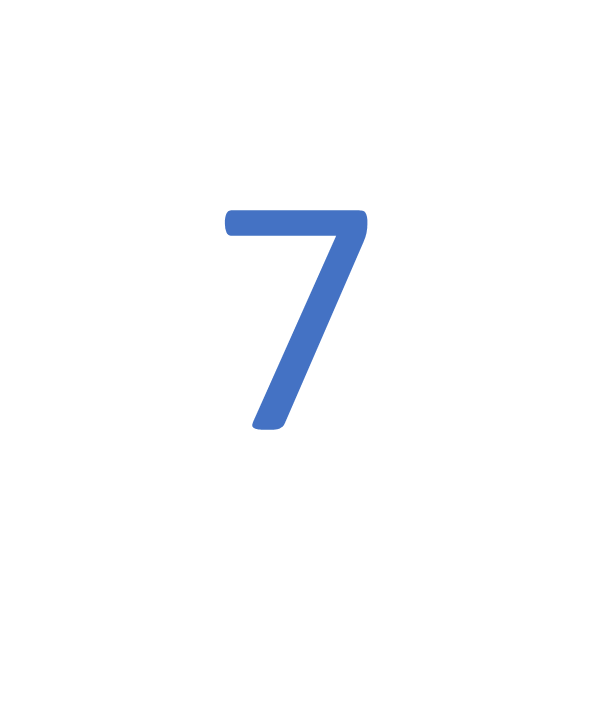 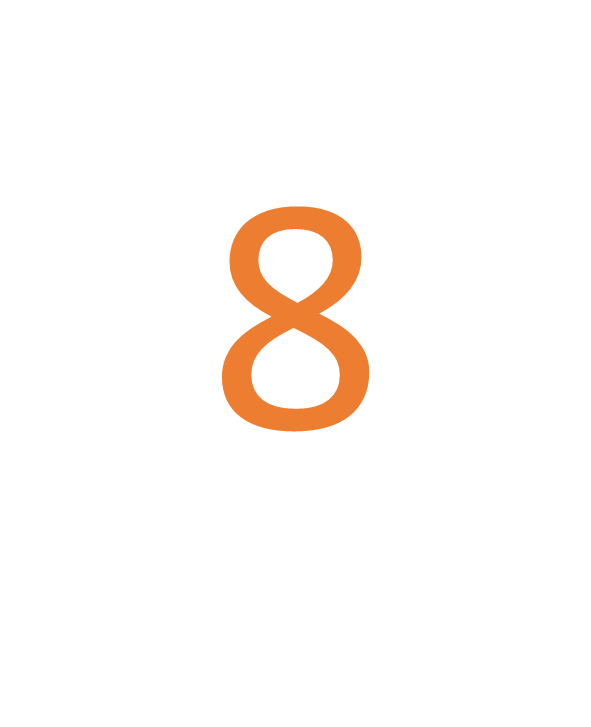 Um das Leitbild weiter zu stärken, können auch Indikatoren wie Marktanteil, Mitarbeiterbindung, Kundenzufriedenheit, etc. verwendet werden.
Organigramm
Management und Entscheidungsfindung
Unternehmenskultur etc.
Quantitatives und qualitatives Potenzial
Motivation
Anreizsysteme, etc.
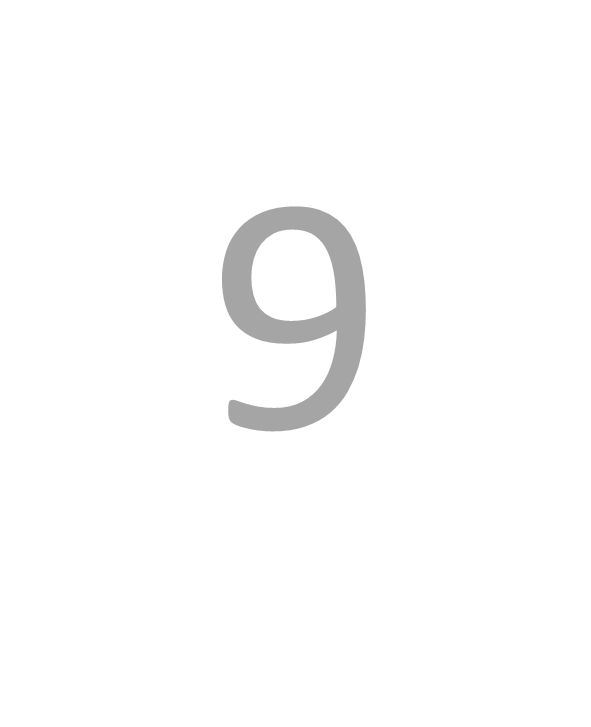 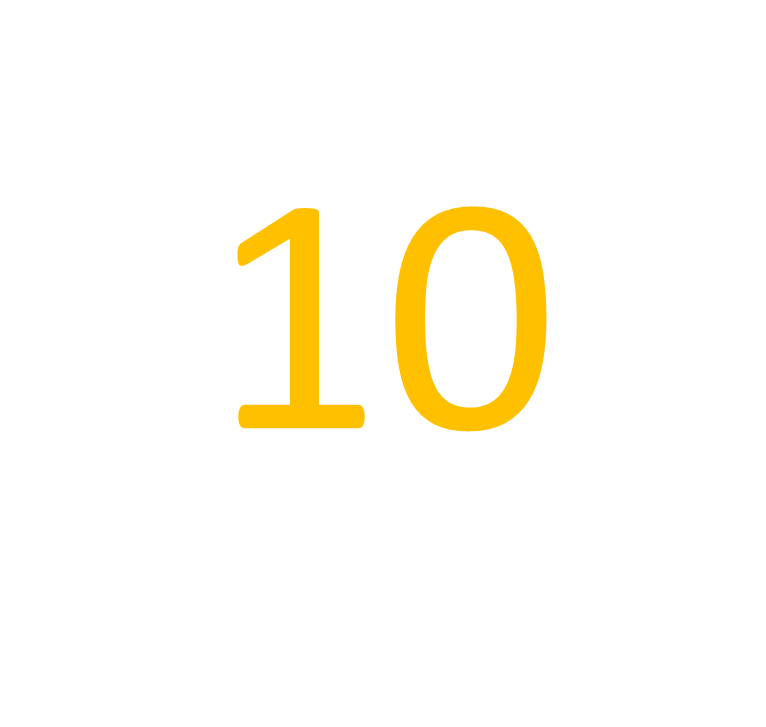 Nachhaltigkeit
Unterstützungssysteme
Mitarbeiterangelegenheiten
Umwelt, etc.
IT
Buchhaltung, etc.
Inhalt des Restrukturierungskonzepts: Leitbild
Das Unternehmen muss in seinem Leitbild festlegen, mit welchen Strategien es im Wettbewerb auftreten will. Dazu kommen in Betracht:
Ziel der Restrukturierung ist nicht nur die Sicherung der Lebensfähigkeit des Unternehmens, sondern auch das Erreichen einer für Eigen- und Fremdkapitalgeber interessanten (attraktiven) Rentabilität durch die Realisierung von Wettbewerbsvorteilen.
Dies setzt voraus, dass das Unternehmen über bestimmte Alleinstellungsmerkmale (USP) gegenüber den Wettbewerbern verfügt, z.B:
im Produktions- und Servicebereich
im Markenimage
und dass diese Eigenschaften auch vom Kunden wahrgenommen warden und von bleibendem Wert sind
Innovations- und Technologiewettbewerb
Qualität und Leistung Wettbewerb
Sind Ihre Produkte / Dienstleistungen qualitativ besser als die Ihrer Konkurrenten?
Sind Sie innovativ im Vergleich zum Wettbewerb?
1
2
3
4
5
Kosten und Preis Wettbewerb
Wettbewerb um die beste Wertschöpfungs-Architektur
Wettbewerb um Zeitvorteile
Sind Sie in der Lage, Ihre Produkte / Dienstleistungen zu einem günstigeren Preis als die Konkurrenz anzubieten?
Können Sie schneller Ergebnisse liefern oder produzieren als die Konkurrenz?
Ist Ihre Wertschöpfungskette gut aufgestellt und haben Sie die relevanten Kunden und Lieferanten vollständig in die Wertschöpfungskette integriert?